臺北市萬華區東園國民小學
預防職場暴力
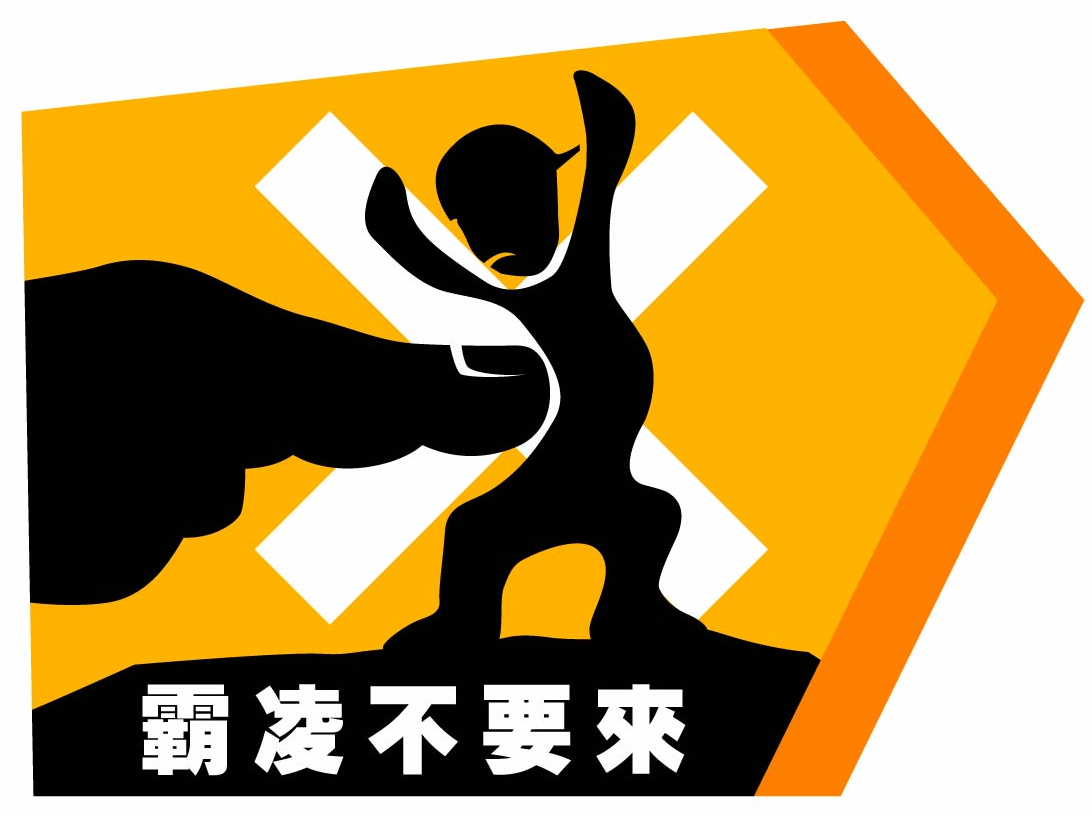 107年6月12日
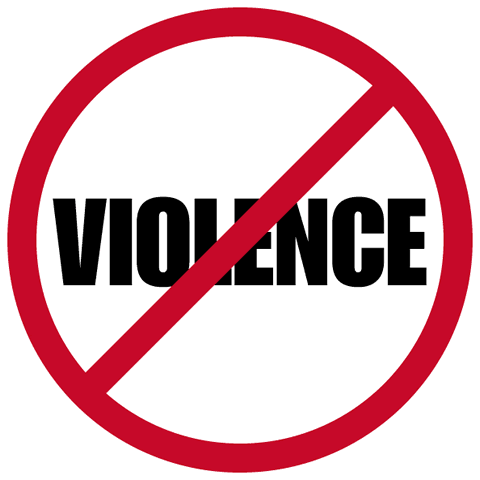 職場暴力的定義
工作人員在與工作相關的環境中
(包含通勤）遭受虐待、威脅
或攻擊，以致於明顯或隱含
地對其安全、福祉或與健康
構成挑戰的事件。
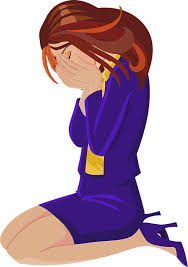 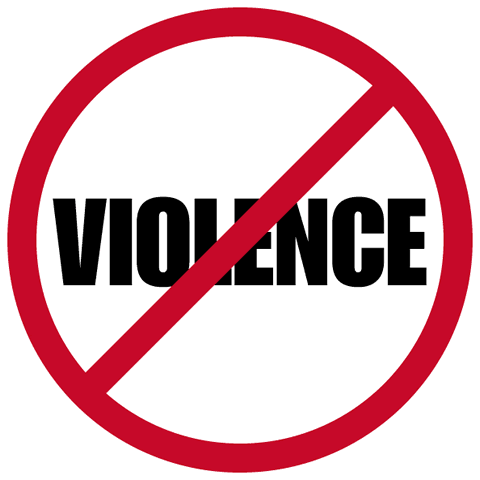 職場暴力行為的樣態 (一)
肢體暴力（如：毆打、抓傷、拳打、腳踢等）
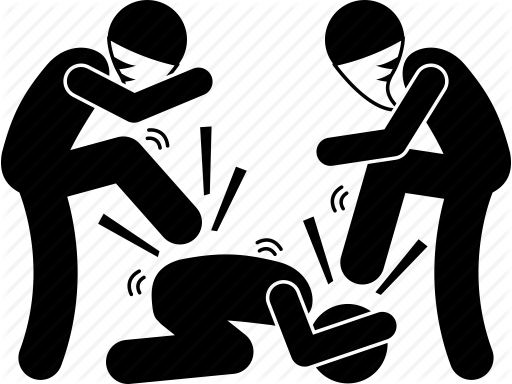 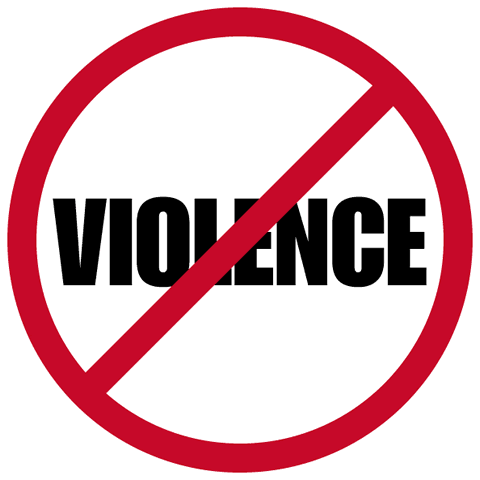 職場暴力行為的樣態 (二)
心理暴力（如：威脅、欺凌、騷擾、辱罵等）
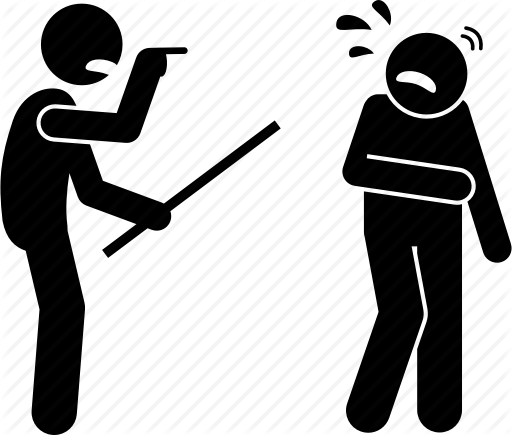 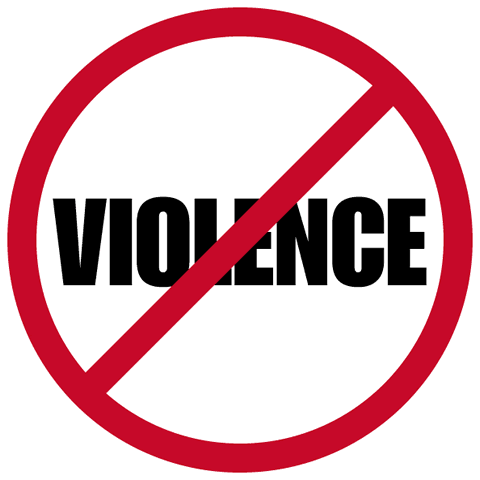 職場暴力行為的樣態 (三)
語言暴力（如：霸凌、恐嚇、干擾、歧視等）
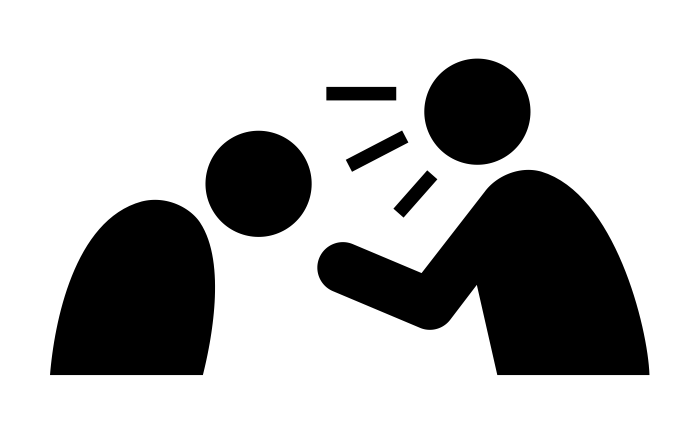 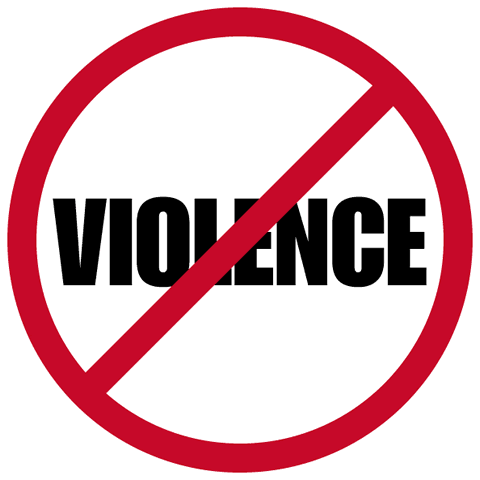 職場暴力行為的樣態 (四)
性騷擾（如：不當的性暗示與行為等）
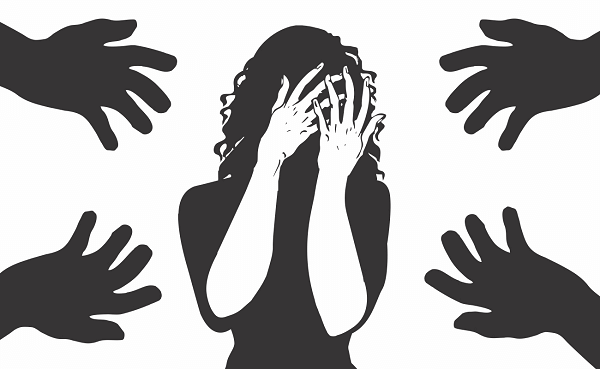 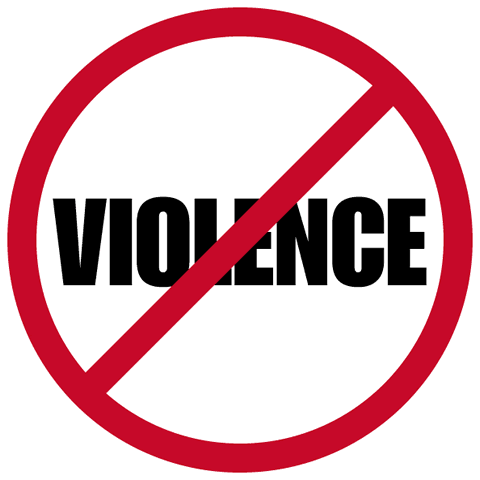 教職員工遇到職場暴力怎麼辦
（一）向同事尋求建議與支持。
（二）與加害者理性溝通，表達自身感受。
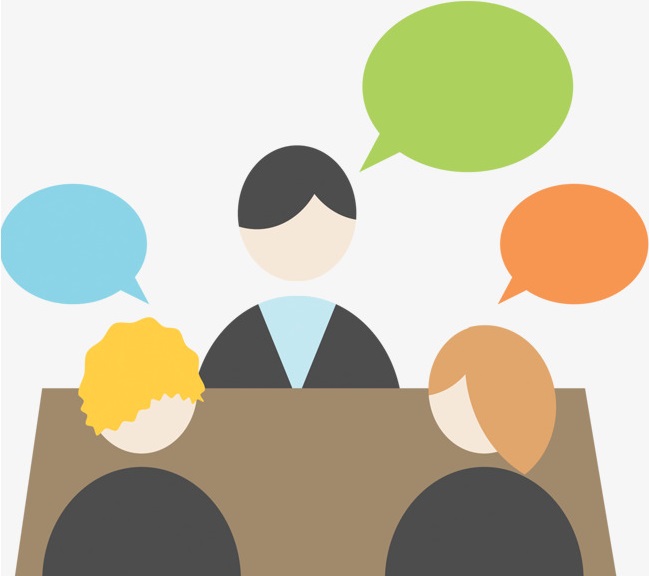 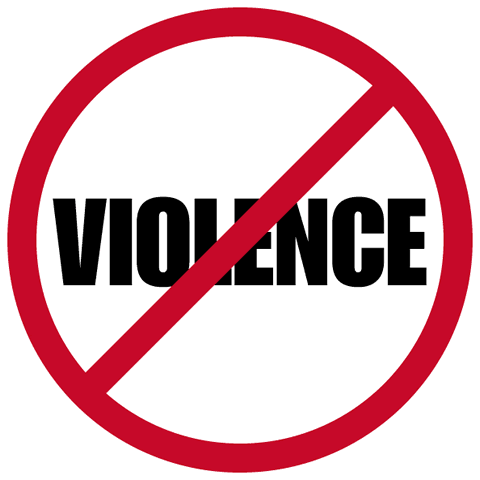 教職員工遇到職場暴力怎麼辦
（三）思考自身有無缺失，請同事誠實的評估你
           的為人與工作表現，找出問題點。
（四）盡可能以錄音或任何方式記錄加害者行為
           做為證據。
（五）向本校提出申訴。
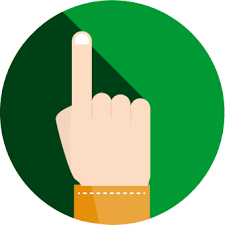 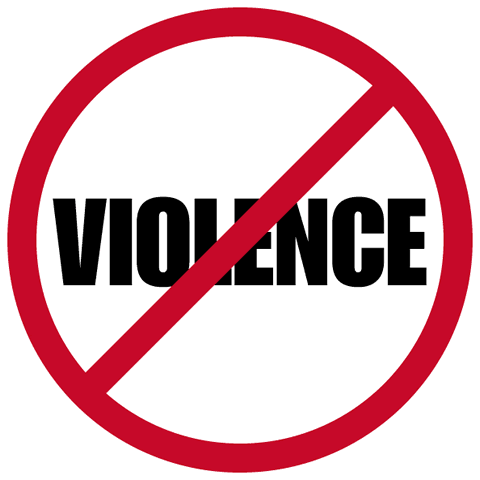 結語
教職員工目睹及聽聞職場暴力事件發生時，得通知人事室或撥打申訴專線，本校接獲申訴後將採取保密方式調查，若經調查屬實者，將進行懲處。另絕對禁止對申訴者、通報者或協助調查者有任何報復之行為，若有，將進行懲處。

本校對於因執行職務發現有危及身體或生命之虞，而自行停止作業或退避至安全場所之教職員工，事後絕不會對其處以不利之處分。

鼓勵同仁利用所設置之內部申訴處理機制處理此類糾紛，但如員工需要額外協助，本校亦將盡力協助提供。
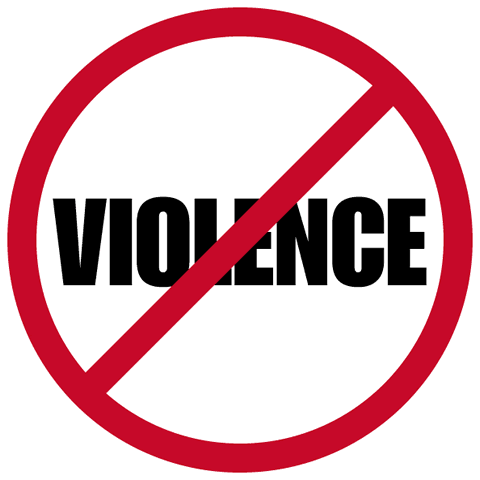 本校職場暴力諮詢 / 申訴管道
申訴專線電話：02-23034803#1701    

申訴專用電子信箱： 86000y@tp.edu.tw 

負責單位：  人事室
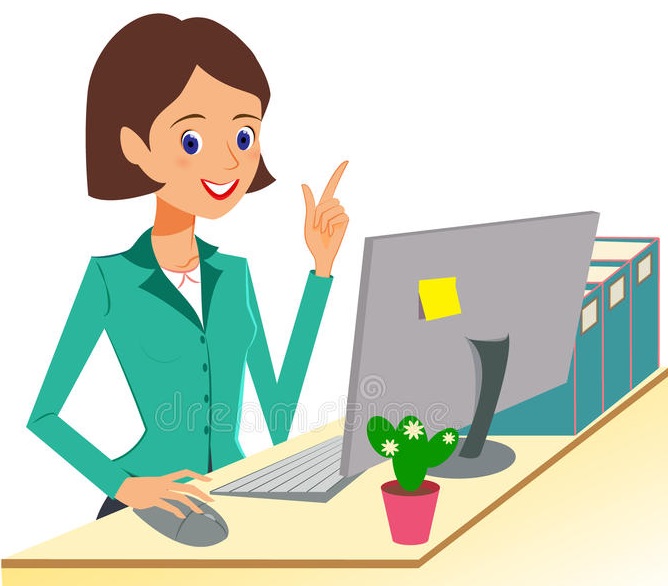